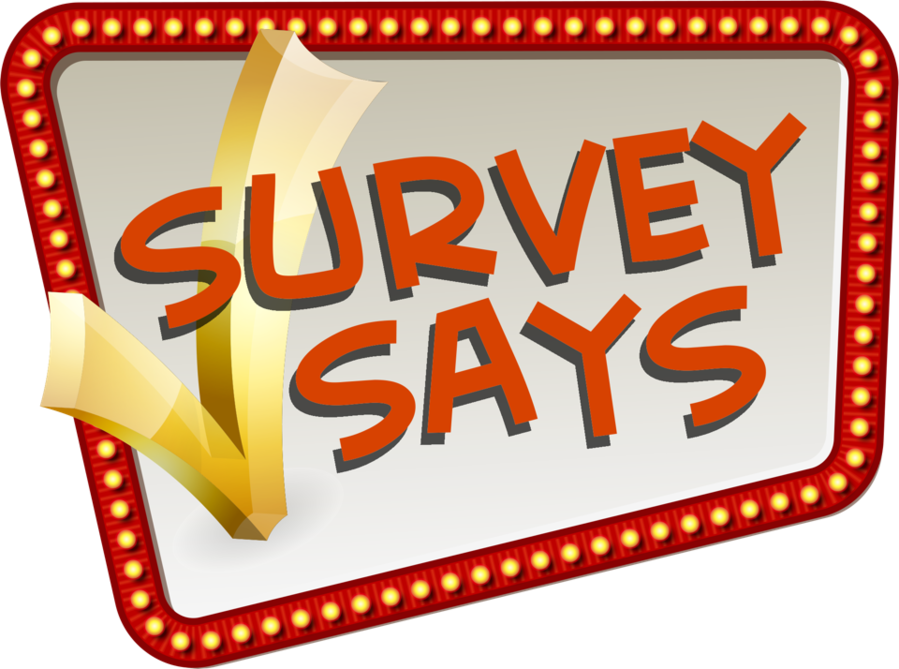 Fiber Survey Results
872 Replies

     
                                                                                             Paxton Municipal Light Department
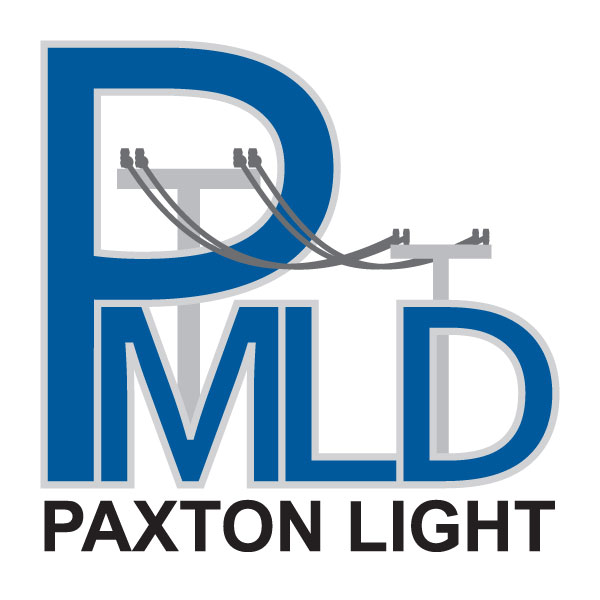 Question 2: What type of internet service do you currently have?
Question 1: In your opinion, is availability of low-cost, high-speed internet important to the future of our local community?
Question 3: Who is your current internet service provider?
Question 4: Are you happy with your current internet service provider?
Question 6: How much do you spend on your internet service each month?
Question 5: Primary reason you do or would use the internet?
Question 7: How often do you experience outages & connection problems with your current internet service provider?
Question 8: How often do you experience internet slowdown?
Question 9: If a new or alternate high-speed internet service are available to your home, 
would you be interested in acquiring it?
Question 10: Deleted duplicate question to #1
Question 11: If a fiber network could provide high-speed internet to your home, whether or not you currently have this service today, how likely would you be to subscribe to this service if it were priced 10% or less than your current internet provider?
Question 12: In evaluating high-speed internet service, how important are the following criteria, from 1 to 5 with 5 being “Very Important” to 1 being “Not Important at All”?
Question 14: Are you satisfied with your current TV service provider?
Question 13: What type of TV service do  you currently have?
Question 16: Do members of your household currently watch TV online via an internet connection?
Question 15: How much do you spend on your
 TV service each month?
Question 18: How many TV’s do you have in your home?
Question 17: if available, how likely are you to cancel your current cable or satellite service to watch via streaming online?
Question 20: What is your age group?
Question 19: How many connected devices?
Extra: Comments